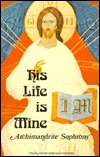 (1) His Righteousness is Mine
1st Sunday of Kiahak  1731/2014
His Life is Mine
always carrying about in the body the dying of the Lord Jesus, that the life of Jesus also may be manifested in our body.  For we who live are always delivered to death for Jesus’ sake, that the life of Jesus also may be manifested in our mortal flesh. 2 Cor 4:10,11
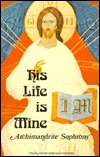 (1) His Righteous is Mine
1st Sunday of Kiahak  1731/2014
Psalm 102:13 ; Psalm 102:16
You will arise and have mercy on Zion; 
  For the time to favor her, 
 Yes, the set time, has come. For the LORD shall build up Zion; 
 He shall appear in His glory.
Old Testament Righteousness
And they were both righteous before God, walking in all the commandments and ordinances of the Lord blameless. Luke 1:6
New Testament Righteousness
But now the righteousness of God apart from the law is revealed, being witnessed by the Law and the Prophets,  even the righteousness of God, through faith in Jesus Christ, to all and on all who believe. For there is no difference;  Rom 3:21,22
We become The Righteousness of God
For He made Him who knew no sin to be sin for us, that we might become the righteousness of God in Him. 2 Cor 5:21
(St. John Chrysostom)
He means to say that He, who is Righteous, has become a sin; namely suffered as a condemned sinner, cursed to die.
In 2 Cor. Hom. 11. PG 61: 517.
(St. Gregory, Bishop of Nyssa)
For our sake He became obedient; and for our sake He became a “sin” and a “curse”; for the sake of the ordainment to our account, and not according to nature; but He so became in His love of mankind.
Against Eunomius, 2: 11.
Imputed or infused righteousness
But we all, with unveiled face, beholding as in a mirror the glory of the Lord, are being transformed into the same image from glory to glory, just as by the Spirit of the Lord. 2 Cor 3:18
(St. Gregory, Bishop of Nyssa)
Yet, let us change for the better; let us have a kind of wings to fly up to better things; from glory to glory, to be greater through the daily growth, and the continuous seeking of perfection. The true perfection is not to stop at growing to what is better, and not to set limits for perfection.
On Perfection.
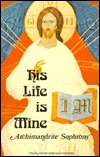 (1) His Righteous is Mine
1st Sunday of Kiahak  1731/2014